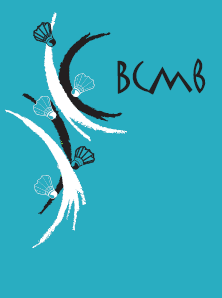 Sky’Bad14 – MONTIGNY le BxTournoi National Standard
26 et 27 novembre 2022
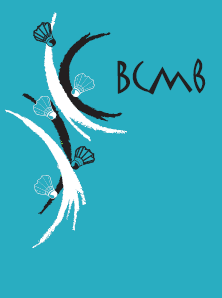 4 Séries - Classement N3 max
Tableaux  : DH, DD et DM joués en poule
Catégories autorisées : Cadets (minimum D8) , Juniors, Seniors, Vétérans
Samedi de 8h à 22h : DD et DH
Dimanche de  8h à 19h : DM
Récompenses  : lots et bons pour un total de 2000€
Gymnase Pierre de Coubertin
Montigny-le-Bretonneux
Juge Arbitre : Maurice PAQUET
GEO : Pascal GODART
N° d’autorisation : 22.LIFB.78/TI.F./001
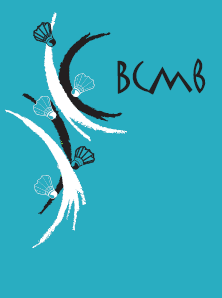 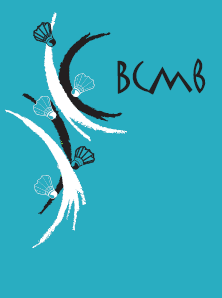 Sky’Bad14 – MONTIGNY Le BxRenseignements utiles
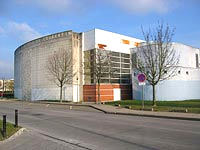 Adresse
Gymnase Pierre de Coubertin
2 rue Charles Linné78180 Montigny-le-Bretonneux
Contacts
Mail : skybad14@yahoo.com
Emmanuelle BROUDER : 06 71 53 92 68
Inscriptions
1 tableau = 15€  /  2 tableaux = 20€

Merci d’envoyer les inscriptions avec le règlement à l’ordre du « BCMB» à : 
Emmanuelle BROUDER
23 rue de la Grande Brière
78180 Montigny Le Bretonneux

Date limite d’inscription : 27/10/2022
Tirage au sort : 11/11/2022
Accès transport en commun
Gare de St Quentin en Yvelines
Puis Bus 415 arrêt André Malraux
Et aussi ….
Une buvette sera à votre disposition pendant la durée du tournoi 
Des jeux seront organisés pour vous occuper lors de vos temps de pause
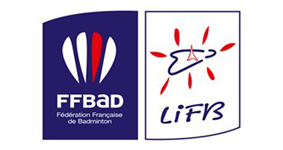 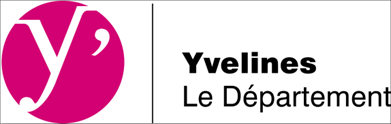 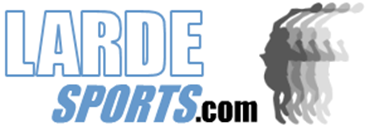